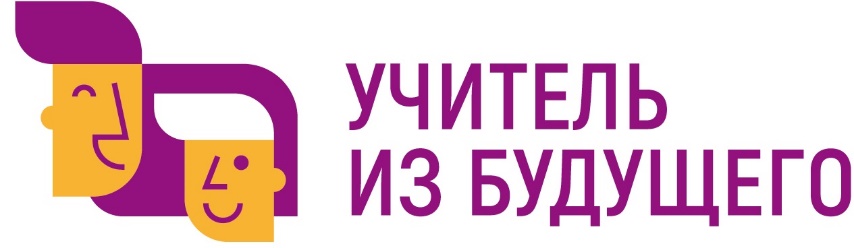 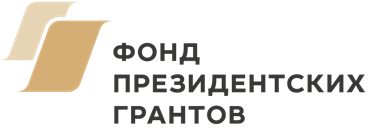 Литература ONLINE: 
интерактивный событийный календарь по внеклассной работе для учителей литературы
Предметная область: 
литература
ОрганизаторАНО ДПО «Межрегиональный центр 
инновационных технологий в образовании»
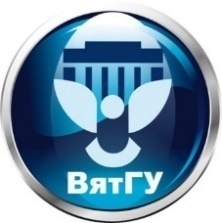 Ключевой партнерФГБОУ ВО «Вятский государственный университет»
Педагогический институт
Команда проекта
Капитан: Будина Дарина Сергеевна, 
Участники: Коробейникова Полина Владимировна, Маркова Виктория Алексеевна, 
Нецветаева Екатерина Сергеевна
студенты ФГБОУ ВО «Вятский государственный университет», г. Киров
Учитель: Ворончихина Ангелина Николаевна, учитель русского языка и литературы МБОУ «Гимназия №8» (г.Глазов)
Методист: Коврова Мария Александровна, кандидат педагогических наук, доцент кафедры педагогики и методики дошкольного и начального образования ФГБОУ ВО «Вятский государственный университет»
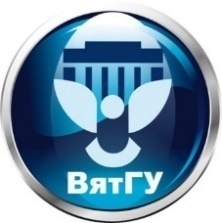 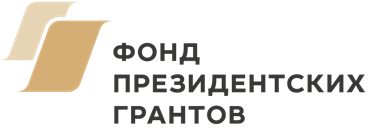 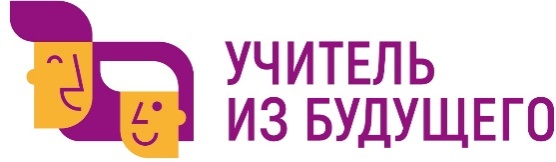 Проблема, которую должен решать проект
Низкий уровень познавательного интереса к изучению художественной литературы у учащихся 10-11 классов.
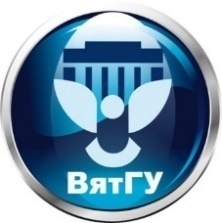 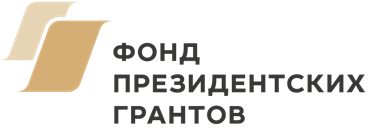 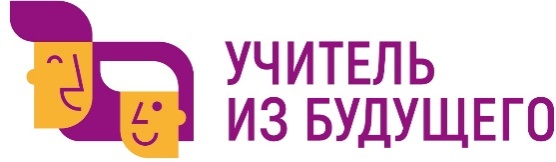 Противоречие, которое должен решать проект
Противоречие между необходимостью развития познавательного интереса к изучению художественной литературы у учащихся 10-11 классов и недостаточным количеством практических решений, направленных на развитие познавательного интереса
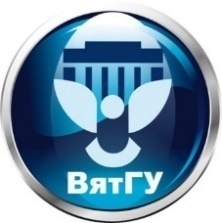 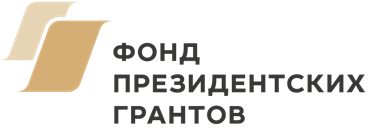 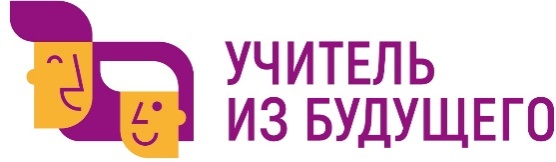 Цель проекта
Повышение уровня развития познавательного интереса к изучению художественной литературы у учащихся 10-11 классов
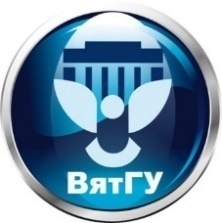 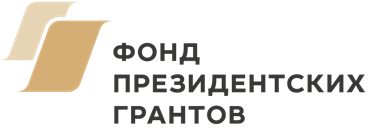 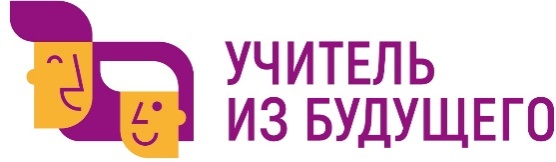 Ожидаемый результат (продукт, ресурс)
интерактивный событийный календарь значимых событий из мира литературы, представляющий собой сборник дидактических материалов для учащихся 10-11 классов
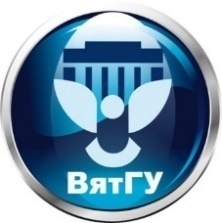 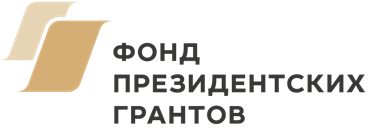 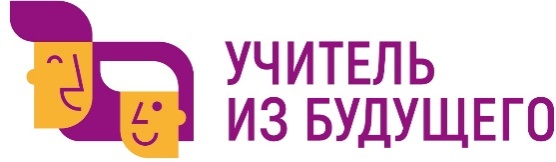